|
ILLINOIS
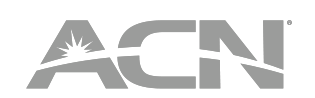 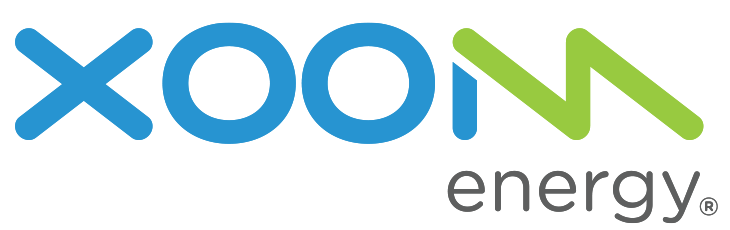 ELECTRICITY & NATURAL GAS
Why Choose XOOM Energy in Illinois in June 2022?
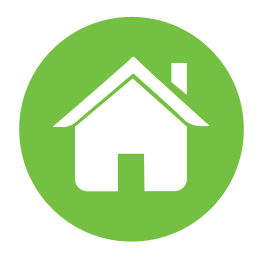 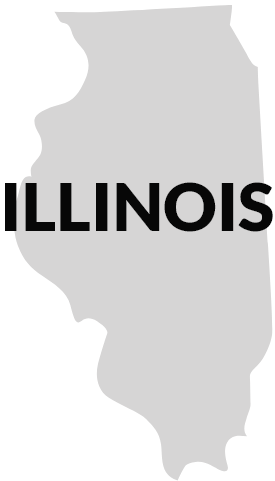 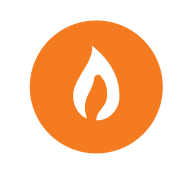 Lower than the Utility Rates in June1
Natural Gas Residential Plans:
Peoples Gas – up to 40% LOWER than the utility!
North Shore - up to 38% LOWER than the utility!
Nicor- up to 43% LOWER than the utility!
Plans Lower than the Utility in June1
Fixed Plans
Lock in Your Rate for up to 24 Months!
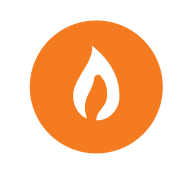 SureLock 12
SureLock 24
RescueLock 12
Get stability for the duration of your term
No more guessing what your monthly price will be
Protection from uncertainty during peak weather conditions
Great for budget-conscious customers
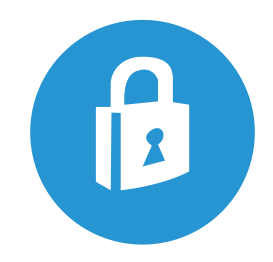 1 Based on June pricing.  Never guarantee savings. Utility rates may change during this promotion to be lower than XOOM Energy’s rates.  Customers are also subject to a cancellation fee for XOOM Energy’s fixed plans.
|
ILLINOIS
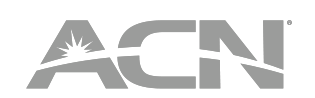 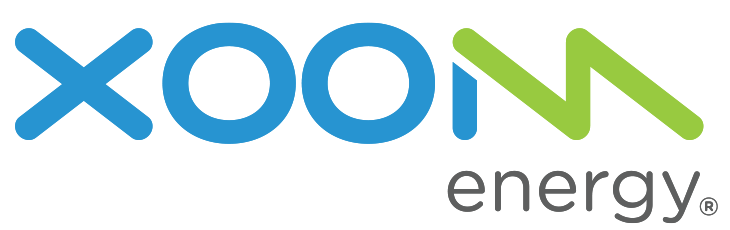 NATURAL GAS & ELECTRICITY
Get Rewarded Month After Month, Year After Year!
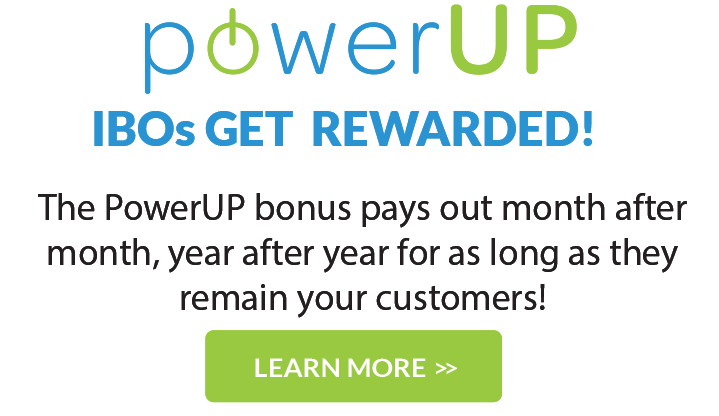 XOOM Xtras Customer Loyalty Program
IBO Referral Program
A free loyalty rewards program that provides access to discounts, deals and prizes - https://xoomxtras.com/
Receive a BONUS equal to the average commodity only charges of your customers’ bills!*
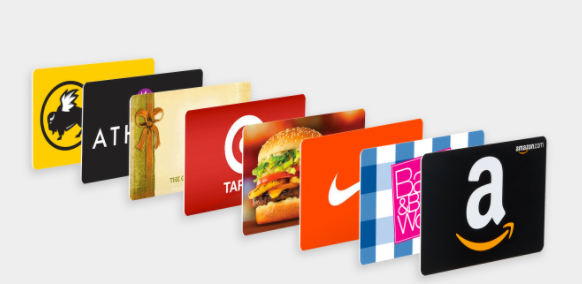 REFER 12+


XOOM ENERGY RESIDENTIAL NATURAL GAS CUSTOMERS
REFER 12+


XOOM ENERGY RESIDENTIAL ELECTRICITY CUSTOMERS
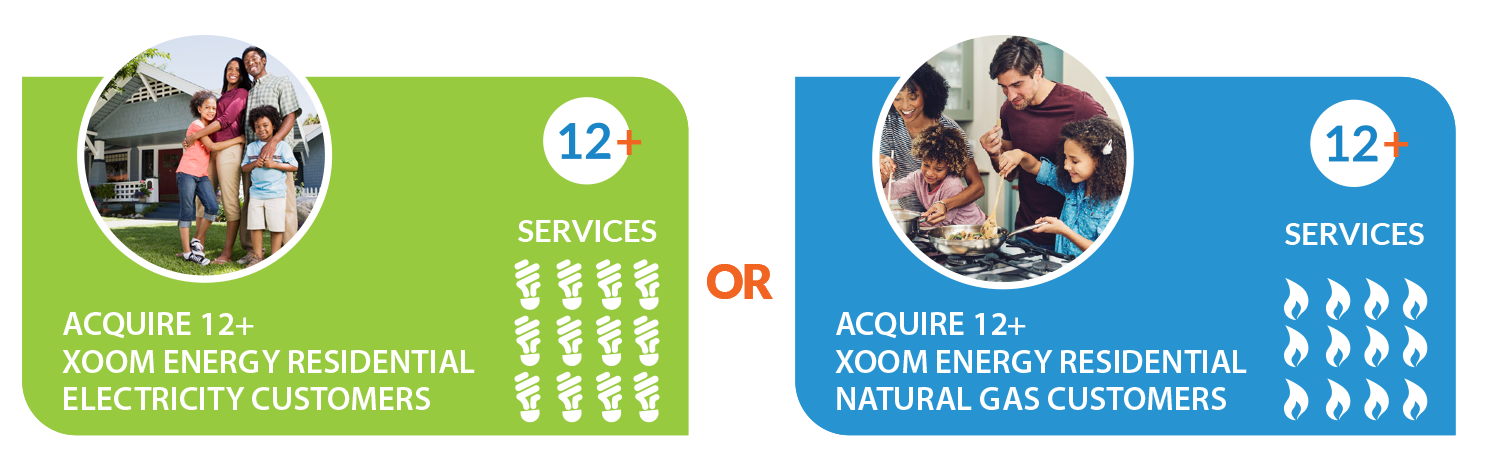 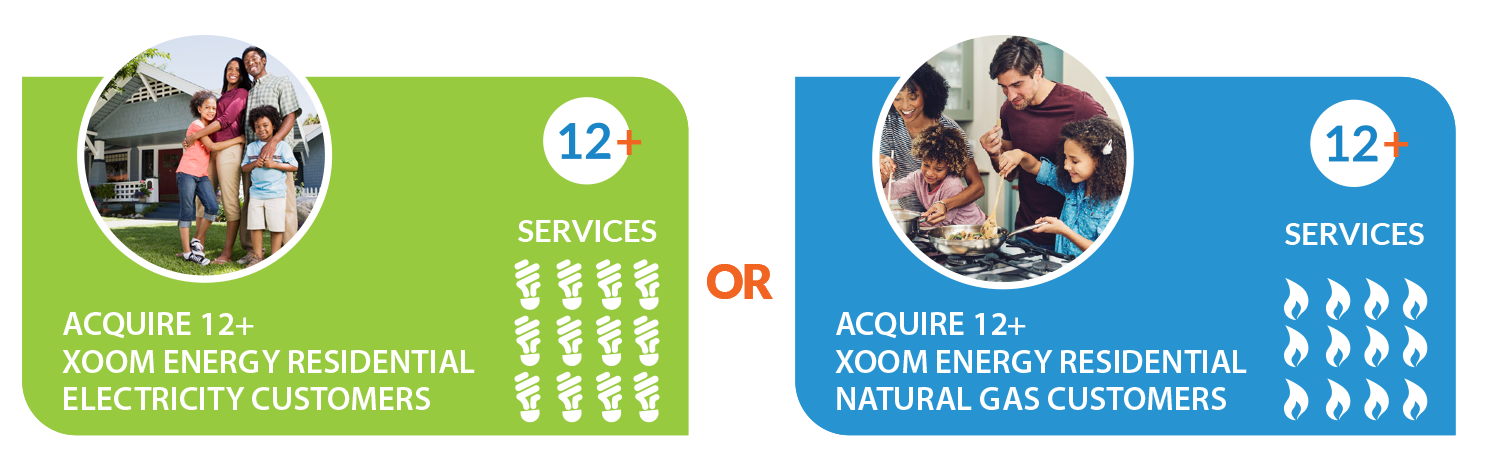 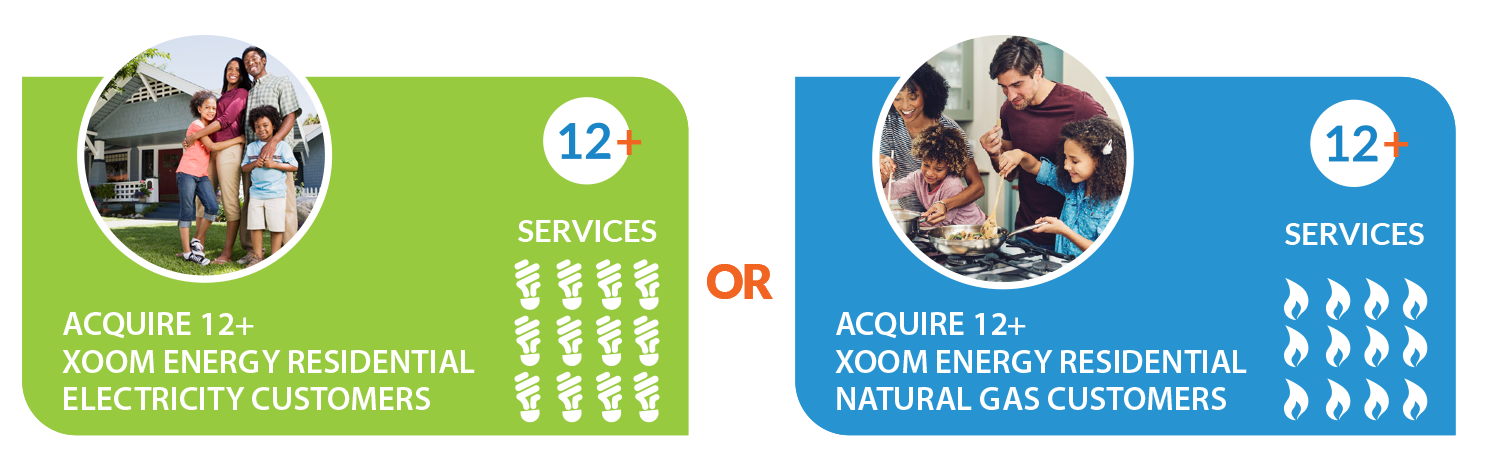 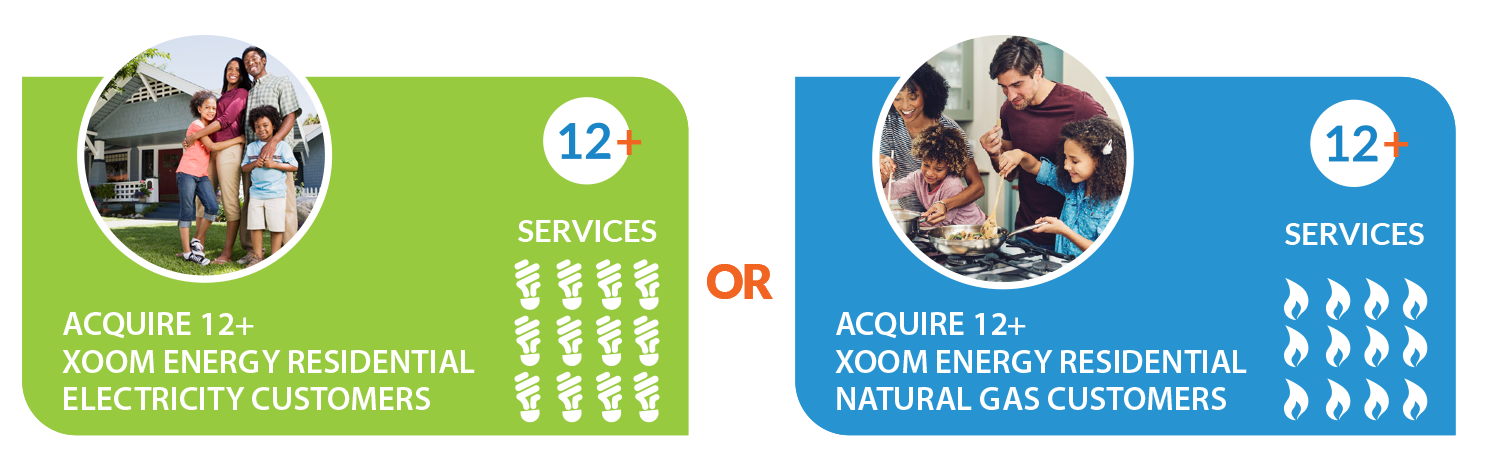 OR
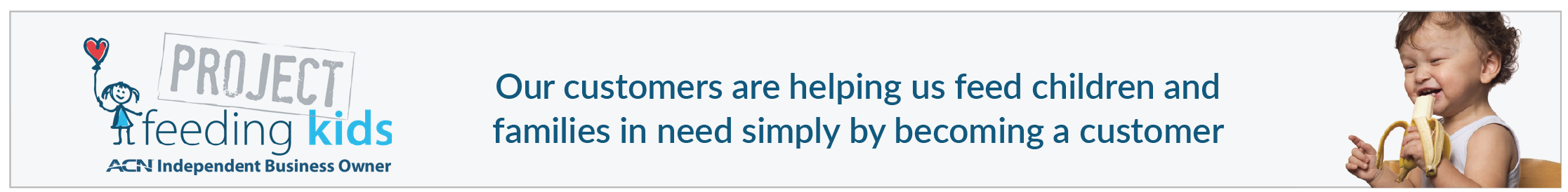 * Subject to terms and conditions. Excludes taxes, surcharges, past due fees and any local utility charges. Offered by ACN Opportunity, LLC and All Communications Network of Canada Co. Open to all U.S. and Canada IBOs
[Speaker Notes: XOOm Xtras - Get access to discounts from retailers, restaurants, hotels, theme parks and more by managing your account, engaging with XOOM Energy on social media, etc.]